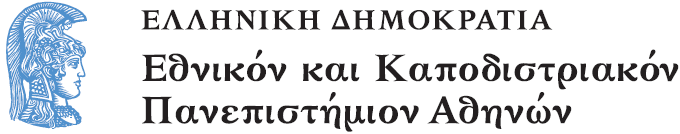 Το Εικονογραφημένο Βιβλίο στην Προσχολική Εκπαίδευση
Ενότητα 2.1: Μυθολογία

Αγγελική Γιαννικοπούλου
Τμήμα Εκπαίδευσης και Αγωγής στην Προσχολική Ηλικία (ΤΕΑΠΗ)
Διδακτική Πρακτική
Διδακτική Πρακτική: 
Έλλη Χουντάλα.
Μυθολογικό θέμα: 
Ο Φρίξος και η Έλλη.
Βιβλίο: Αργοναύτες / διασκευή Μενέλαος Στεφανίδης · εικονογράφηση Γιάννης Στεφανίδης. - Αθήνα: Σίγμα, 2008.
[1]
Ανάγνωση του βιβλίου
Καθίσαμε με τα παιδιά στην παρεούλα και διαβάσαμε το βιβλίο «Αργοναύτες», που περιείχε τον μύθο του Φρίξου και της Έλλης.
Μετά την ανάγνωση (1/2)
Με το τέλος της ανάγνωσης αναρωτηθήκαμε για ποιο λόγο έπεσε η Έλλη από το κριάρι. Τα παιδιά συμμετείχαν στην συζήτηση λέγοντας το καθένα τη δική του σκέψη.
[2]
Μετά την ανάγνωση (2/2)
Στη συνέχεια πρότειναν δικές τους ιδέες για ζώα που θα μπορούσαν να αντικαταστήσουν το κριάρι ώστε να είναι πιο ασφαλής η Έλλη και συνεπώς να αποτραπεί ο πνιγμός της.
Φτιάχνοντας χρυσόμαλλα ζώα (1/3)
Έτσι κατέληξαν να φτιάξουν τα δικά τους χρυσόμαλλα ζώα.
Φτιάχνοντας χρυσόμαλλα ζώα (2/3)
Φτιάχνοντας χρυσόμαλλα ζώα (3/3)
Στη συνέχεια βάλαμε φτερά στα ζώα και τα κολλήσαμε «στον ουρανό».
Τα έργα των παιδιών (1/2)
Τα έργα των παιδιών (2/2)
Το τελικό αποτέλεσμα
Χρηματοδότηση
Το παρόν εκπαιδευτικό υλικό έχει αναπτυχθεί στo πλαίσιo του εκπαιδευτικού έργου του διδάσκοντα.
Το έργο «Ανοικτά Ακαδημαϊκά Μαθήματα στο Πανεπιστήμιο Αθηνών» έχει χρηματοδοτήσει μόνο την αναδιαμόρφωση του εκπαιδευτικού υλικού. 
Το έργο υλοποιείται στο πλαίσιο του Επιχειρησιακού Προγράμματος «Εκπαίδευση και Δια Βίου Μάθηση» και συγχρηματοδοτείται από την Ευρωπαϊκή Ένωση (Ευρωπαϊκό Κοινωνικό Ταμείο) και από εθνικούς πόρους.
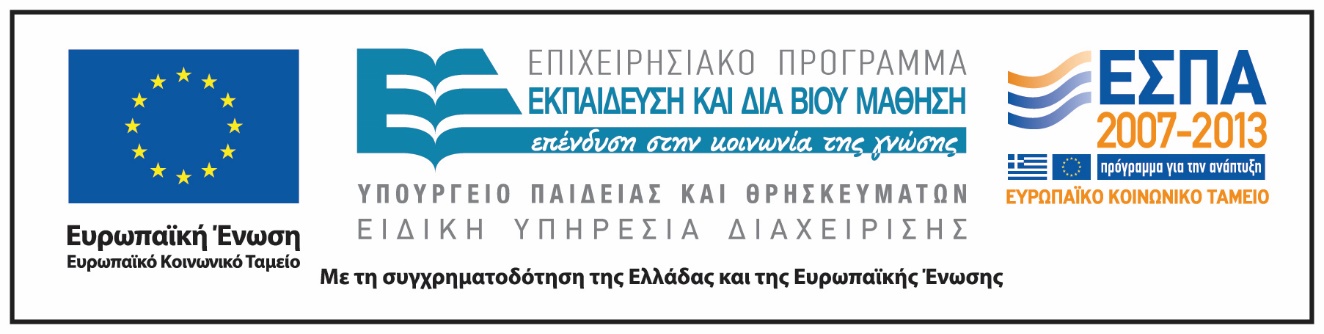 Σημειώματα
Σημείωμα Ιστορικού Εκδόσεων Έργου
Το παρόν έργο αποτελεί την έκδοση 1.0.
Σημείωμα Αναφοράς
Copyright Εθνικόν και Καποδιστριακόν Πανεπιστήμιον Αθηνών, Αγγελική Γιαννικοπούλου 2015. Έλλη Χουντάλα, Αγγελική Γιαννικοπούλου. «Το Εικονογραφημένο Βιβλίο στην Προσχολική Εκπαίδευση. Μυθολογία. Ο Φρίξος και η Έλλη». Έκδοση: 1.0. Αθήνα 2015. Διαθέσιμο από τη δικτυακή διεύθυνση: http://opencourses.uoa.gr/courses/ECD5/.
Σημείωμα Αδειοδότησης
Το παρόν υλικό διατίθεται με τους όρους της άδειας χρήσης Creative Commons Αναφορά, Μη Εμπορική Χρήση Παρόμοια Διανομή 4.0 [1] ή μεταγενέστερη, Διεθνής Έκδοση. Εξαιρούνται τα αυτοτελή έργα τρίτων π.χ. φωτογραφίες, διαγράμματα κ.λπ.,  τα οποία εμπεριέχονται σε αυτό και τα οποία αναφέρονται μαζί με τους όρους χρήσης τους στο «Σημείωμα Χρήσης Έργων Τρίτων».
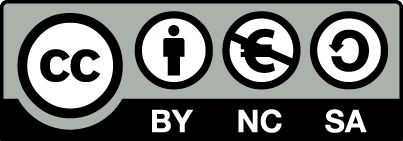 [1] http://creativecommons.org/licenses/by-nc-sa/4.0/ 

Ως Μη Εμπορική ορίζεται η χρήση:
που δεν περιλαμβάνει άμεσο ή έμμεσο οικονομικό όφελος από τη χρήση του έργου, για τον διανομέα του έργου και αδειοδόχο.
που δεν περιλαμβάνει οικονομική συναλλαγή ως προϋπόθεση για τη χρήση ή πρόσβαση στο έργο.
που δεν προσπορίζει στον διανομέα του έργου και αδειοδόχο έμμεσο οικονομικό όφελος (π.χ. διαφημίσεις) από την προβολή του έργου σε διαδικτυακό τόπο.

Ο δικαιούχος μπορεί να παρέχει στον αδειοδόχο ξεχωριστή άδεια να χρησιμοποιεί το έργο για εμπορική χρήση, εφόσον αυτό του ζητηθεί.
Διατήρηση Σημειωμάτων
Οποιαδήποτε αναπαραγωγή ή διασκευή του υλικού θα πρέπει να συμπεριλαμβάνει:
το Σημείωμα Αναφοράς,
το Σημείωμα Αδειοδότησης,
τη δήλωση Διατήρησης Σημειωμάτων,
το Σημείωμα Χρήσης Έργων Τρίτων (εφόσον υπάρχει),
μαζί με τους συνοδευτικούς υπερσυνδέσμους.
Σημείωμα Χρήσης Έργων Τρίτων
Το Έργο αυτό κάνει χρήση των ακόλουθων έργων:
Εικόνα 1: Εξώφυλλο του βιβλίου «Αργοναύτες» / διασκευή Μενέλαος Στεφανίδης · εικονογράφηση Γιάννης Στεφανίδης. - Αθήνα: Σίγμα, 2008. Art-Book.
Εικόνα 2: Φρίξος και Έλλη, Public Domain, Wikimedia Commons.